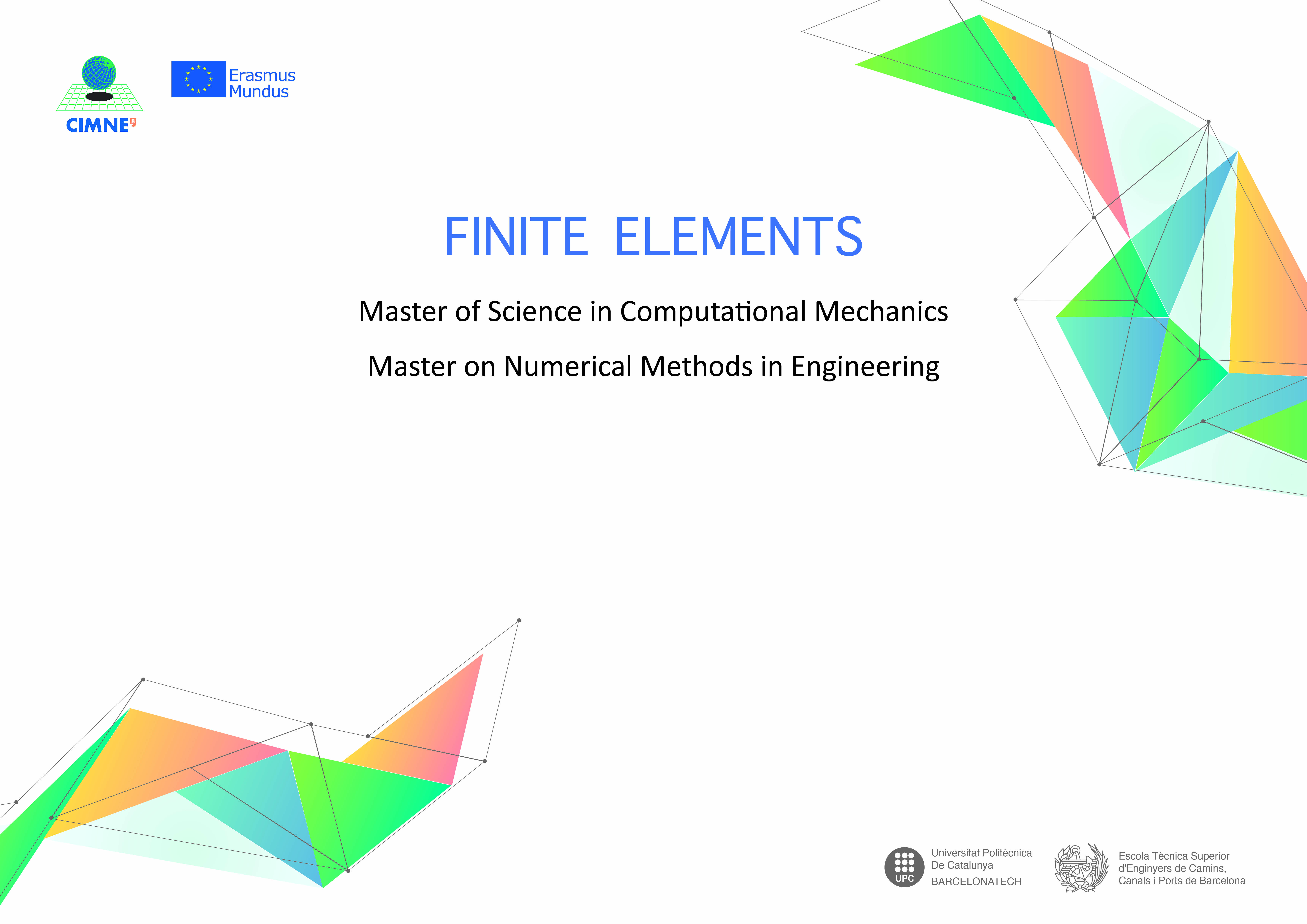 Communication skills in a foreign language
5 ECTS
THE FINITE ELEMENT METHOD
1
Communication skills in a foreign language
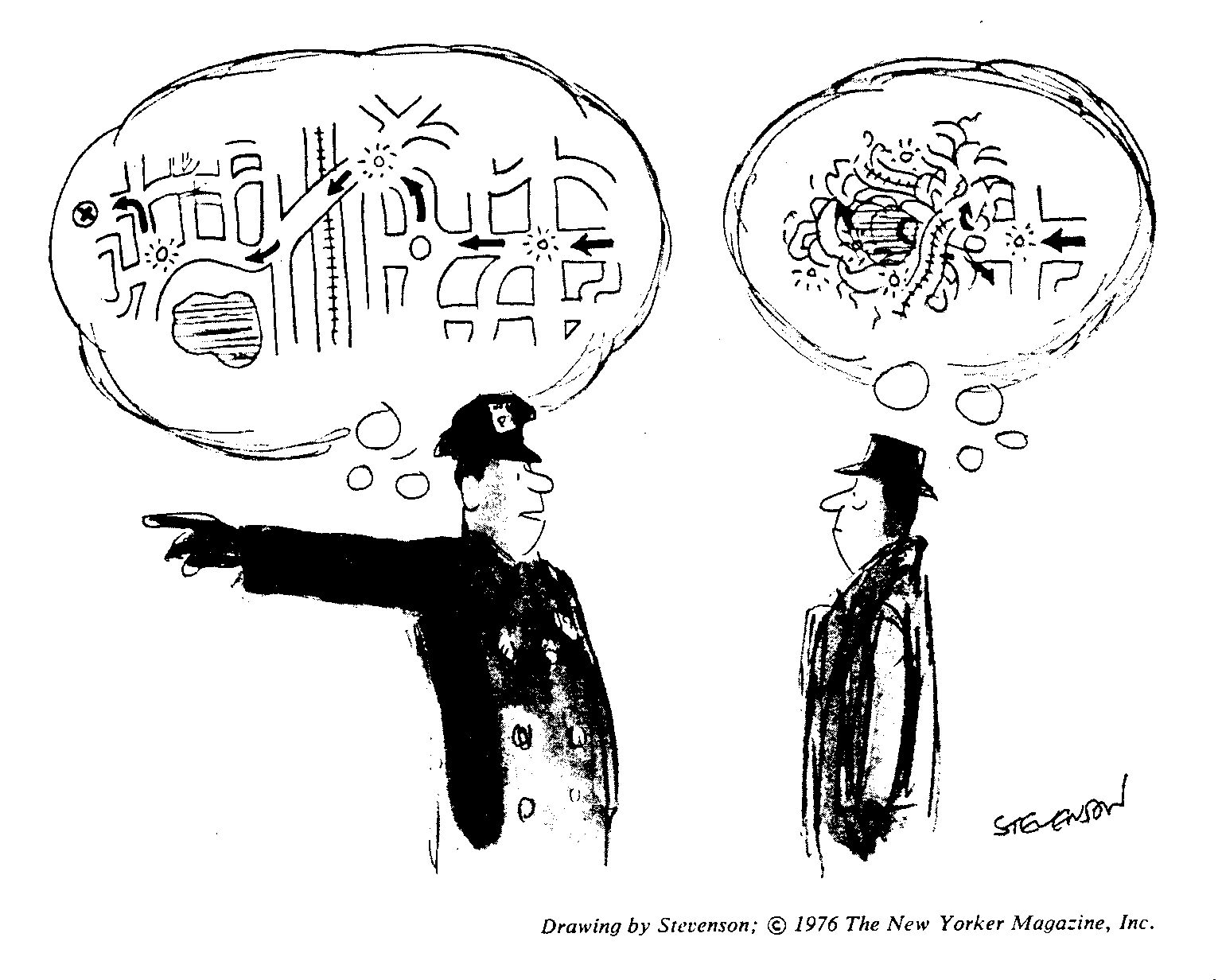 Communication skills in a foreign language
Francisco Zárate
zarate@cimne.upc.edu
Communication skills in a foreign language
Class organization
Informative session :  October 3th  2013
Online sessions :  October – December  2013
Evaluation :  January 15th  2014
Communication skills in a foreign language
Online course
The student must follow the online sessions.
Time organization is up to the own criteria.
Consultancy at any time by mail or personal appointment.
Communication skills in a foreign language
Evaluation
Online exams and home works.
Online marks record.
Personal interview.
Communication skills in a foreign language
Catalan
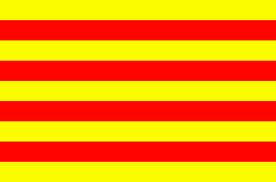 Online version: www.parla.cat
German
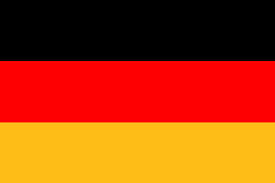 Online version: idp.unedcoma.es
Communication skills in a foreign language
Catalan
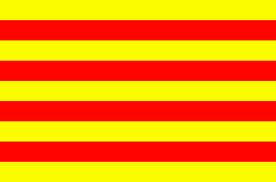 Online version: www.parla.cat
Catalan
www.parla.cat
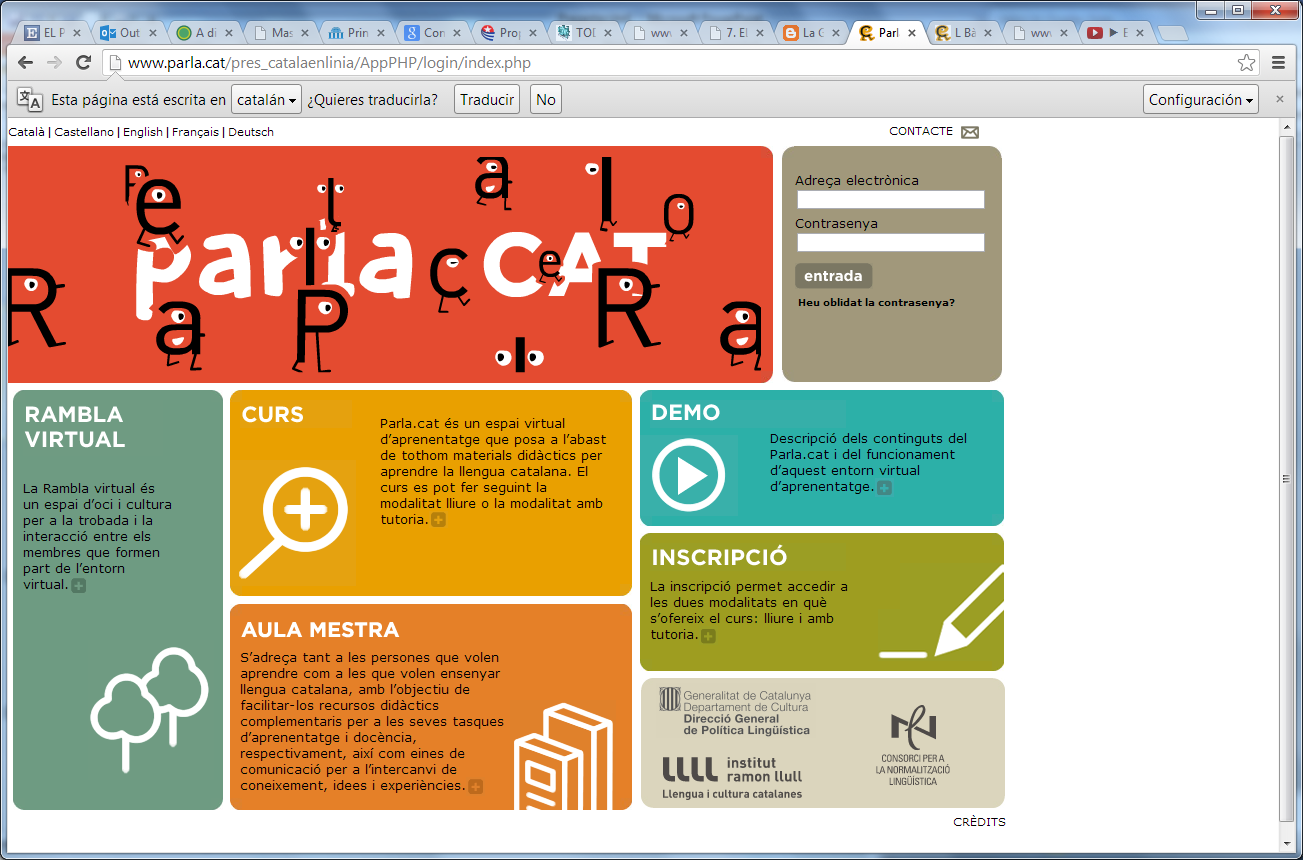 Catalan
www.parla.cat
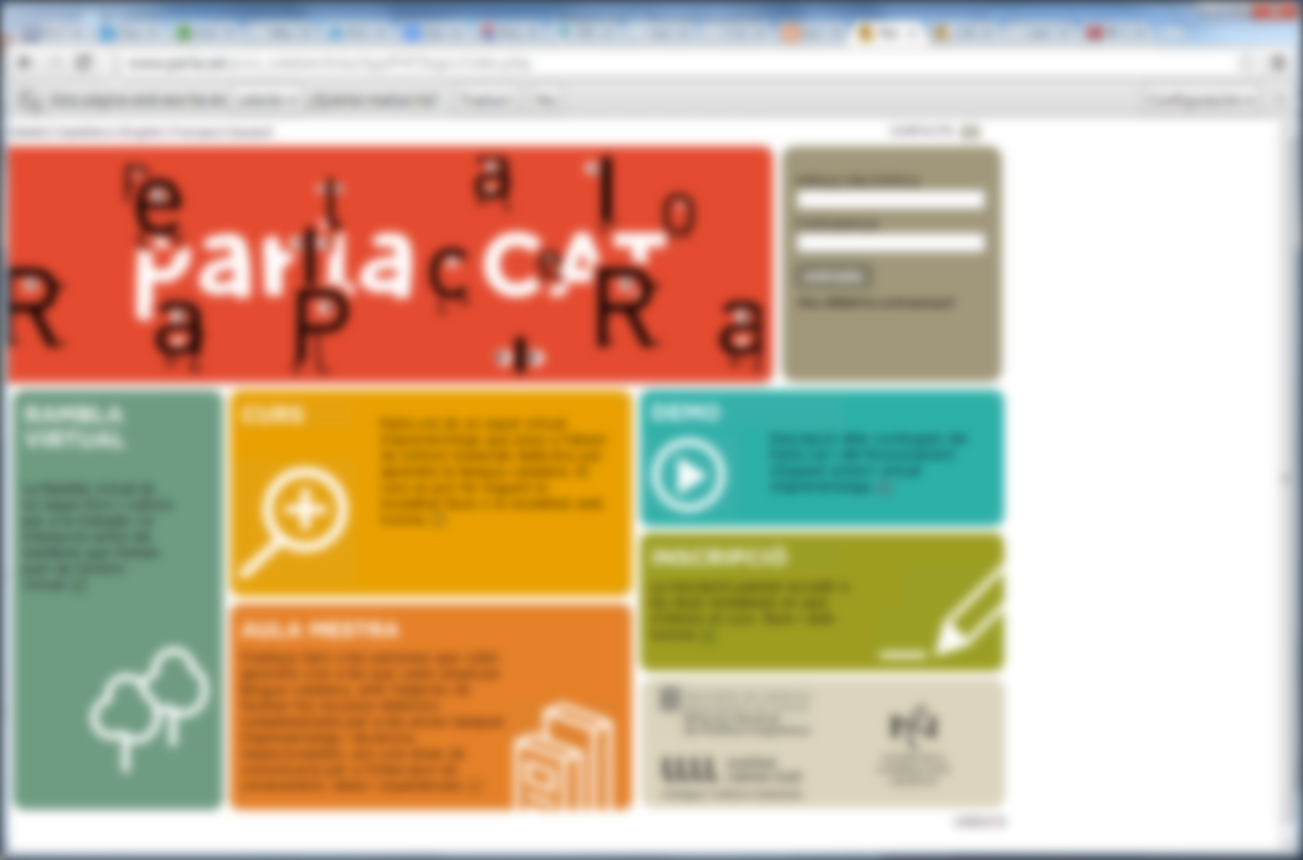 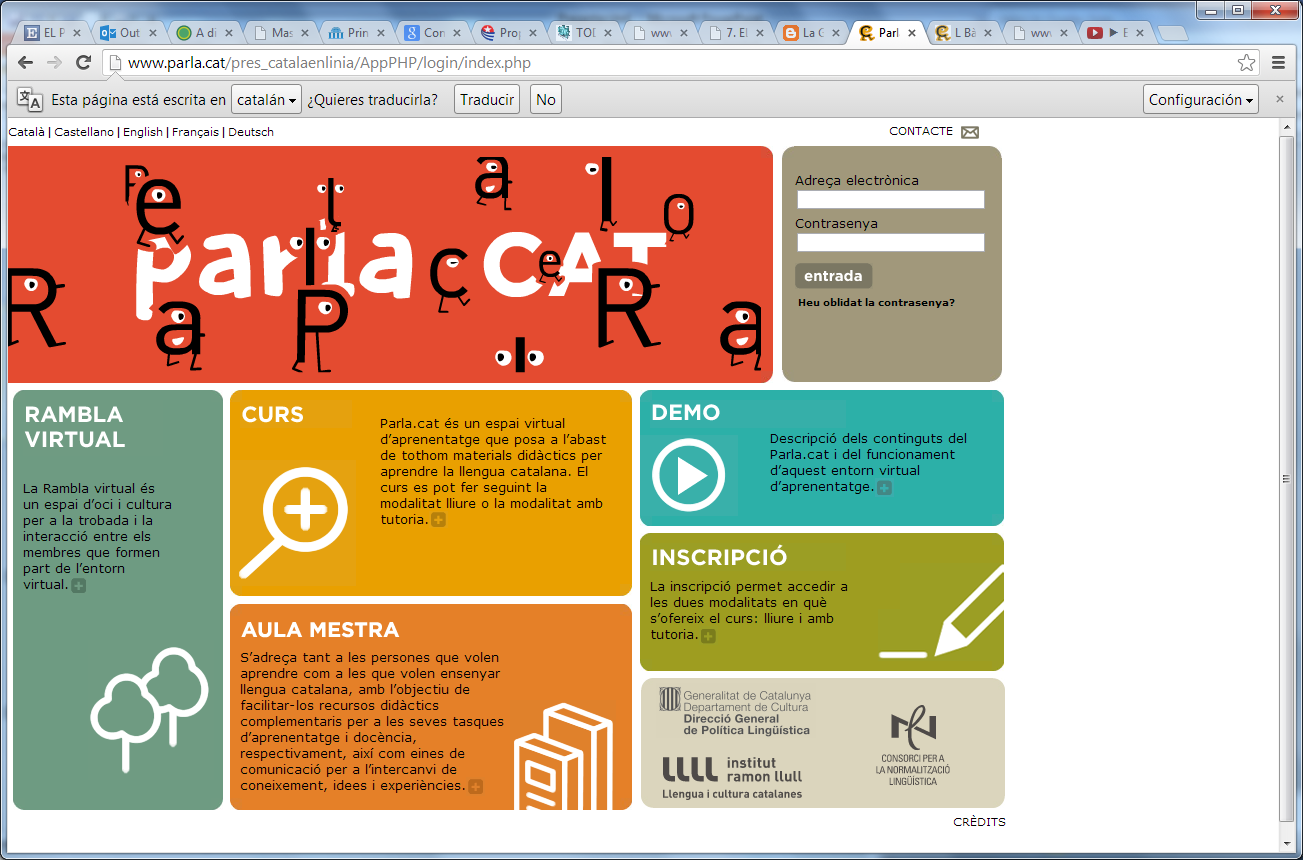 Catalan
www.parla.cat
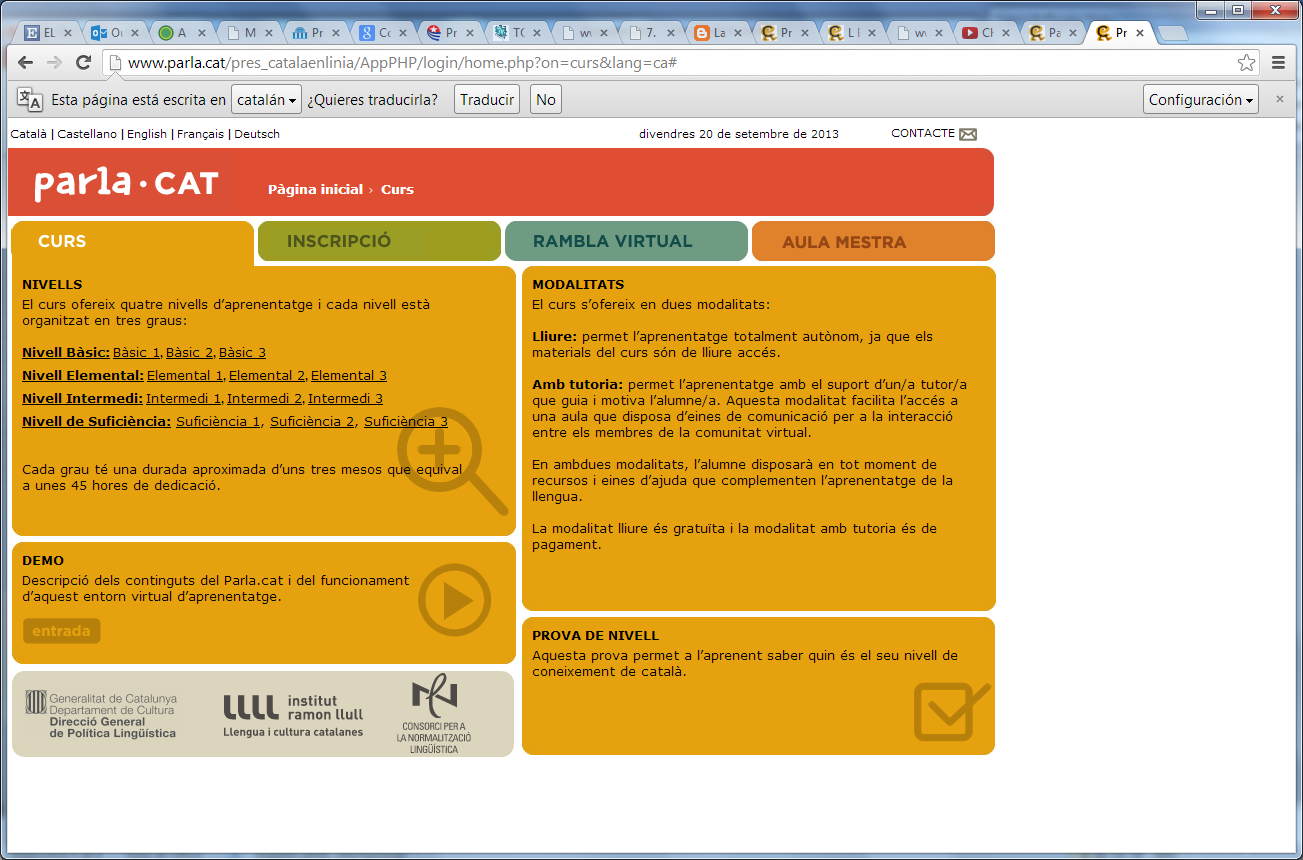 Catalan
www.parla.cat
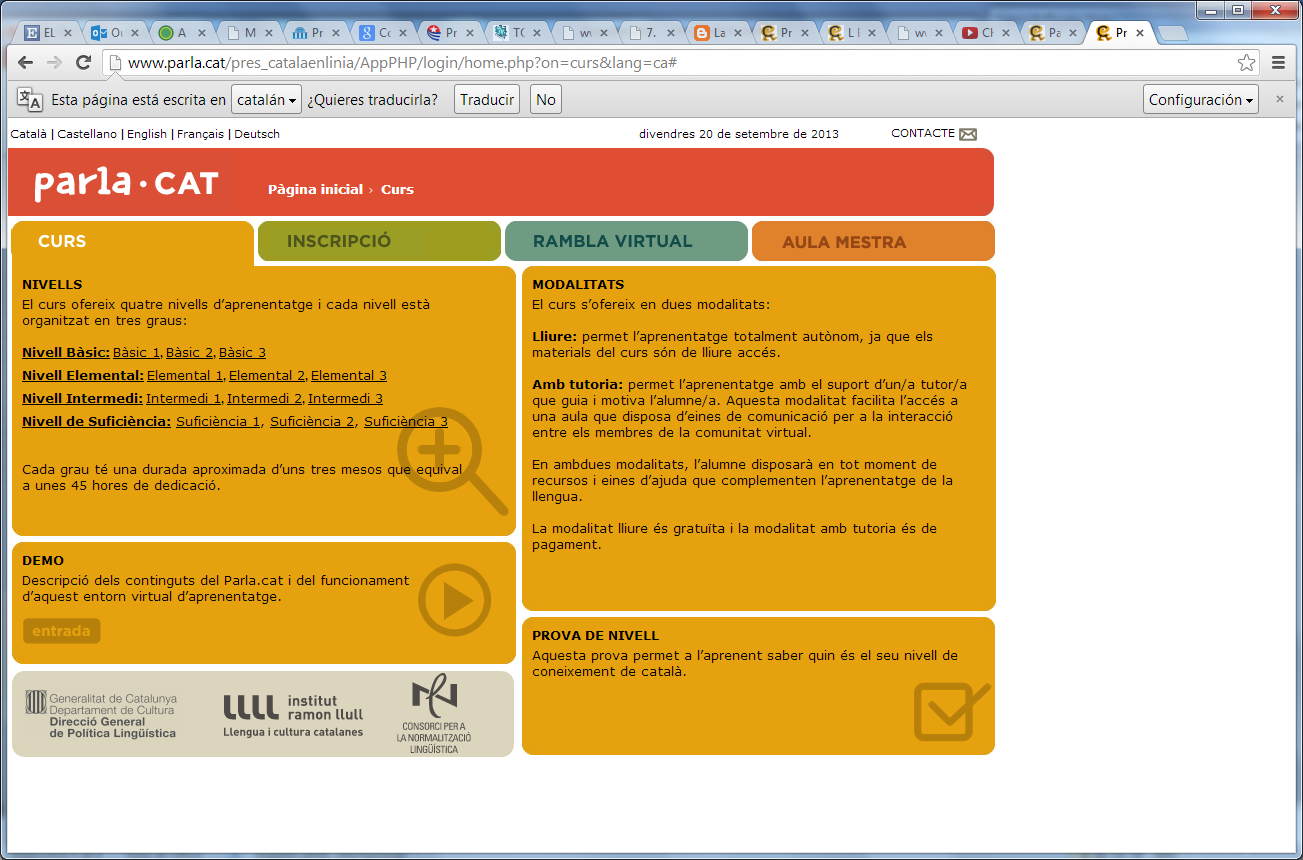 Catalan
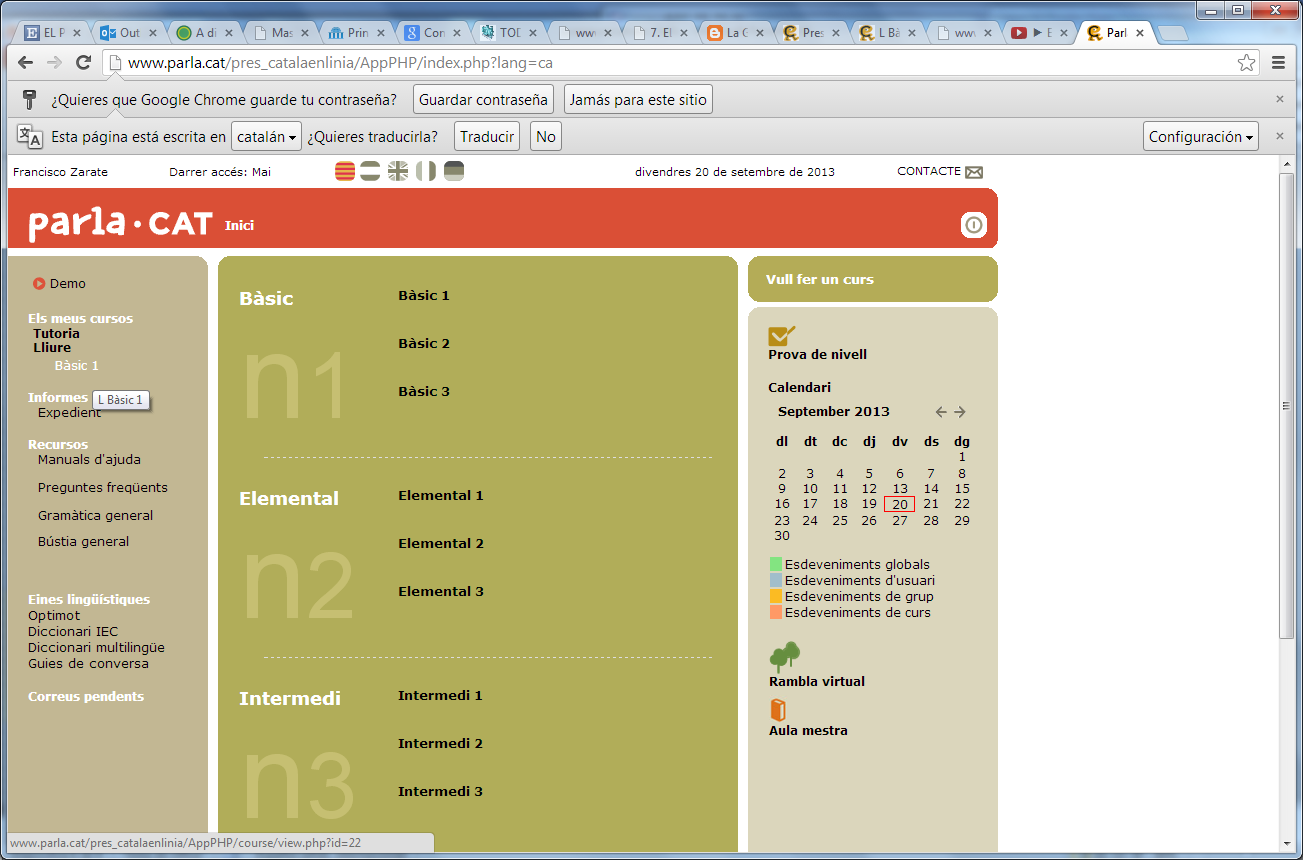 Catalan
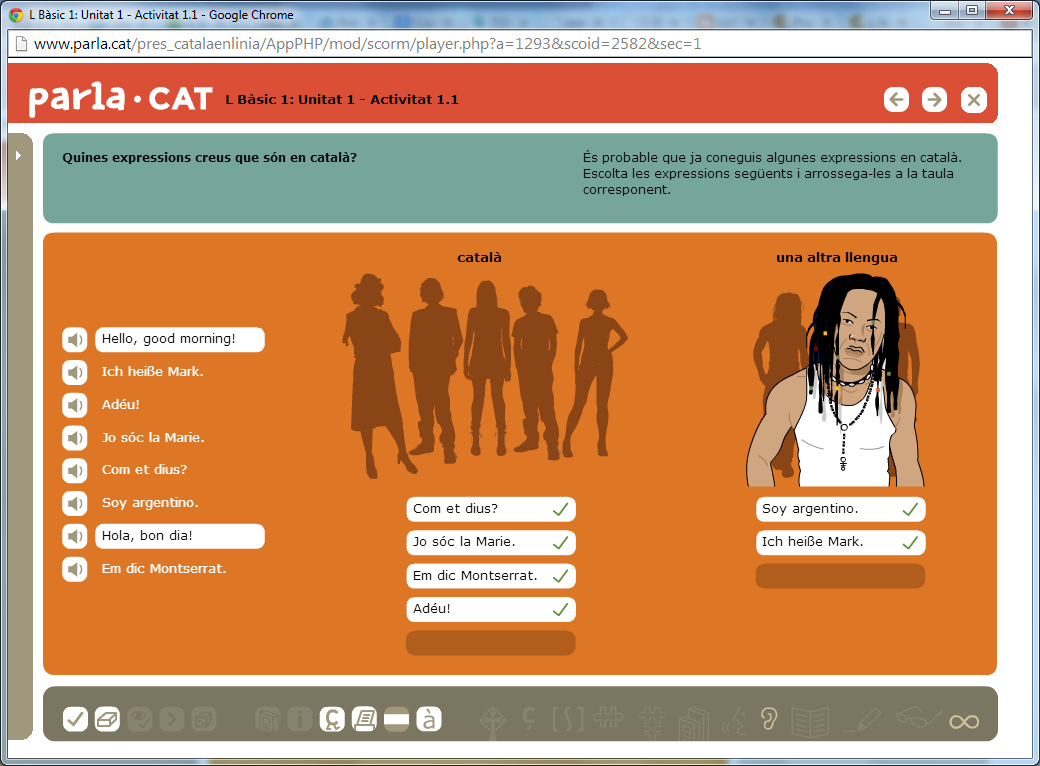 Catalan
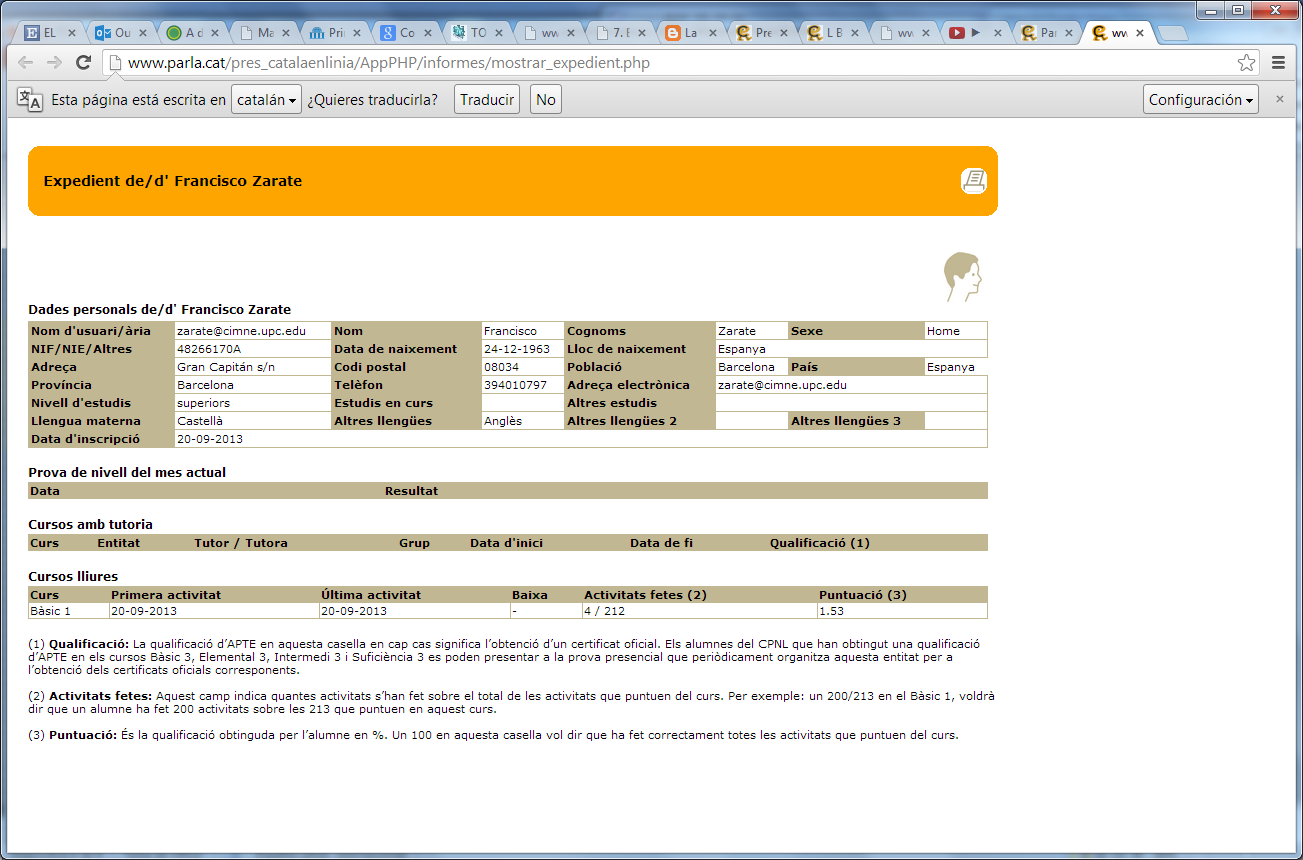 Communication skills in a foreign language
German
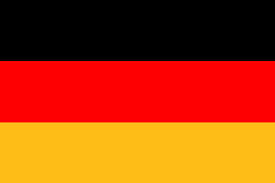 Online version: idp.unedcoma.es
German
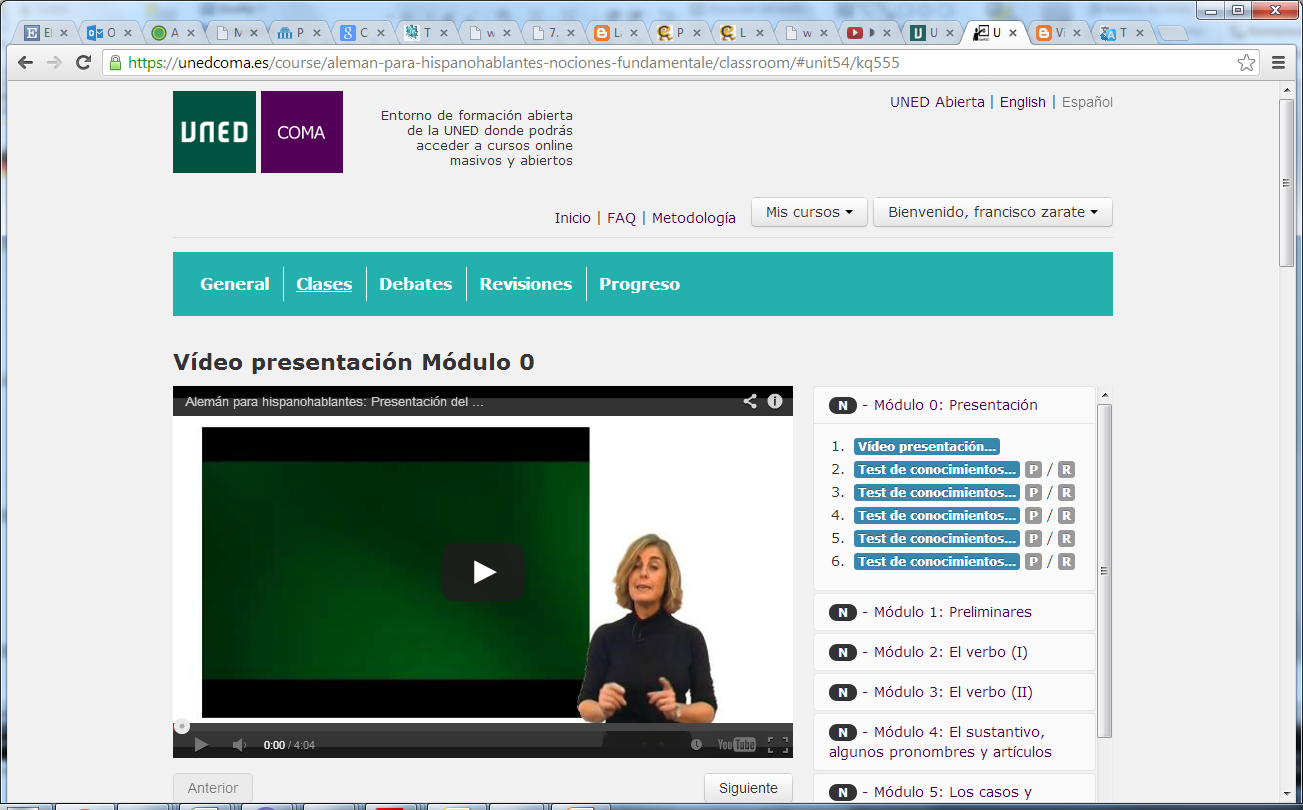 German
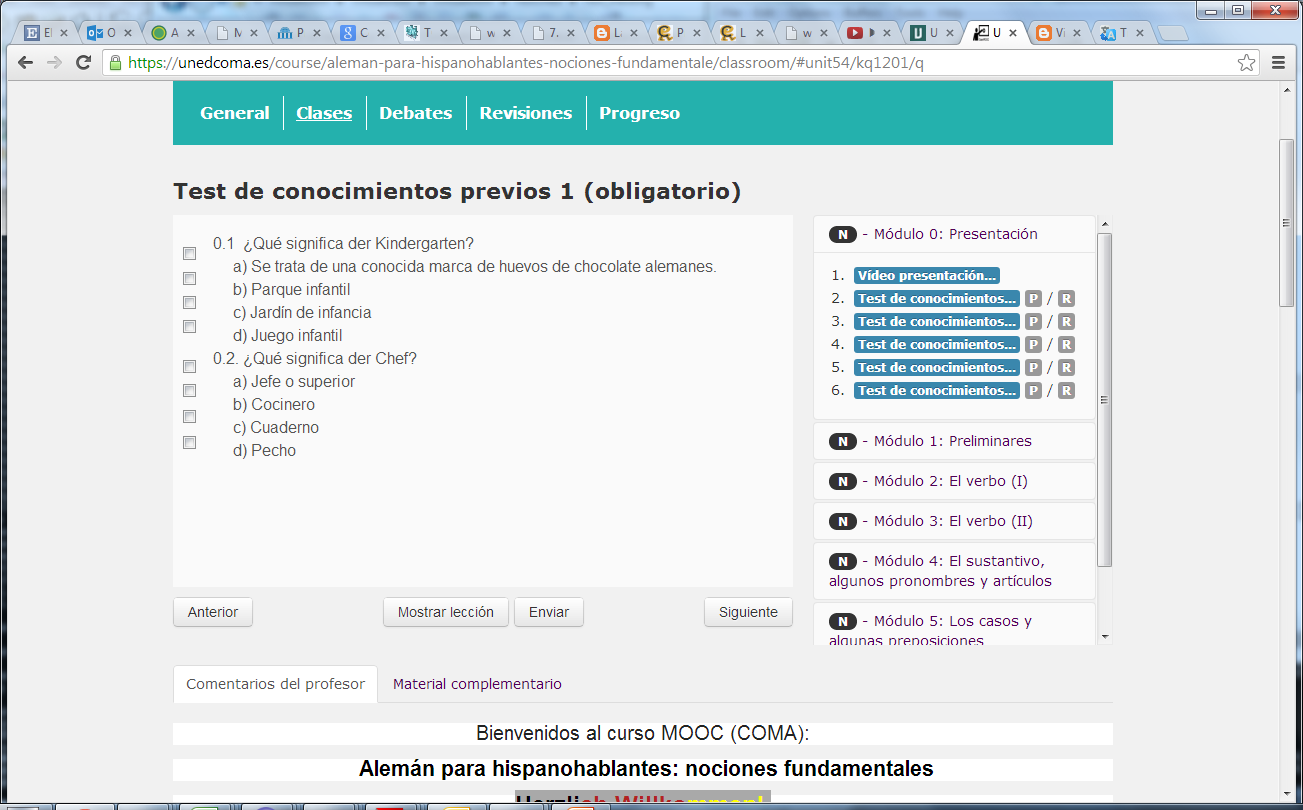 German
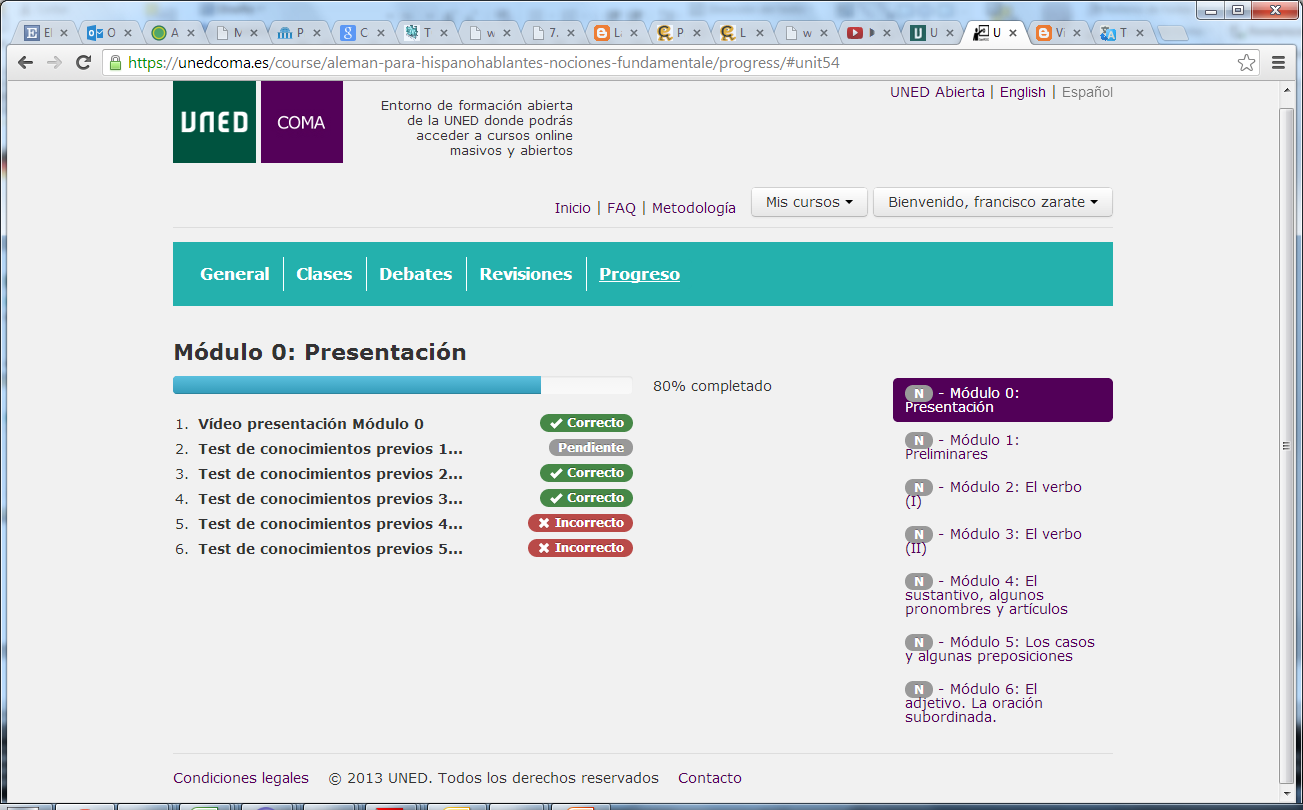 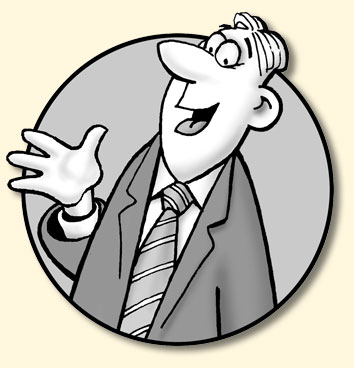